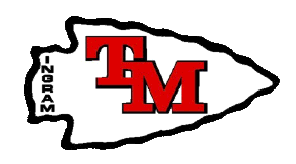 Parent Presentation
Ingram Athletics
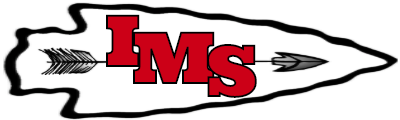 A little about:
Coach Tate DeMasco
A little about:
Coach Tara Dunn
OUR ATHLETIC PROGRAM
Our athletic program is a TEAM of all students active in sports at Tom Moore High School
This includes Baseball, Basketball, Cross Country, Football, Golf, Softball, Tennis, & Volleyball
And, a very important part of our team will be the Band, Cheerleaders, FFA, & UIL Academic Teams.
CORE VALUES:
COACHING
EVERY WARRIOR MUST BE DEVELOPED AT A HIGH LEVEL. A TEAM IS ONLY AS GOOD AS GOOD AS ITS WEAKEST LINK.
COMPETITION
A WARRIOR WILL ALWAYS BE READY TO COMPETE AND WILL EMBRACE THE COMPETITION.
COMMITMENT
A WARRIOR MUST BE FULLY COMMITTED TO THE PROGRAM.
COMMUNITY
THE STRENGTH OF A WARRIOR COMES FROM ALL THOSE WHO SURROUND THEM.
CHARACTER
A WARRIOR'S’ CHARACTER WILL BE HIGH IN STANDARD AND WILL REPRESENT THE PROGRAM, THEIR FAMILY, AND SCHOOL WITH HONOR.
OUR TEAM WILL SUPPORT EACH OTHER BY:
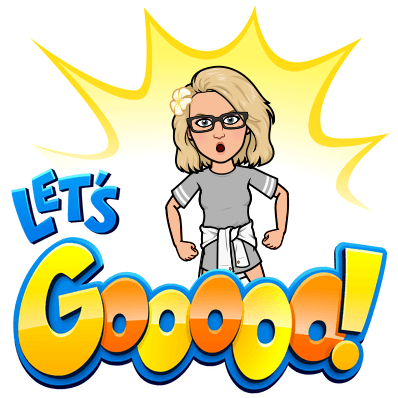 Seeking out individuals and giving them positive reinforcement before and after events.
Attending each other’s events when possible.
Taking great pride in the accomplishments of all students at Tom Moore High School, and sharing their accomplishments with others.
Com.mit.ment- 
the state of quality of being dedicated to a cause, activity, etc.
Commitment from the Coaches

Commitment from the Athletes

Commitment from the Parents
To our staff, the word commitment  is one of the most important aspects of our program.
Commitment from Coaching Staff
We will understand that the players come first.
We will develop each player, regardless of their ability, so each can reach their potential.
We will position athletes for their best performance.
We will discipline with consistency.
We will prepare to help players pursue their goals after graduation.
Commitment from Athletes
Express opinions and ideas in a respectful manner.
Follow dress codes from the school, and practice good grooming as outlined by the head coach.
Refrain from making derogatory remarks about other individuals or teams.
Have a positive attitude…be proud of who you are and what you represent.
Make sure that academic endeavors are priority.
Respect the discipline management plan of the teachers and coaches.
Attend every scheduled practice or meeting, unless there is an illness or have been excused by the head coach in advance.  BE ON TIME!!!
Be prepared for each practice or meeting with the necessary equipment and/or materials.
Commitment from Parents
The Coaches ask that parents refrain from discussing issues with a coach immediately following a game or practice. 
Be active in the 
   Parent 
   Organizations.

Be proud and respectful of all athletes on the field or court.
Take a positive role in the student athlete’s life.
Help to monitor assignments and grades.
Parents are welcome to attend practices-remembering to stay in the stands or behind the fence.
Discuss questions with the Coach only during scheduled meetings.
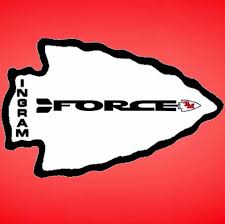 Chain of Command
Boy’s Side:
Team Coach
Head Coach
Athletic Director
Principal
Superintendent
Girl’s Side:
Team Coach
Head Coach
Girl’s Athletic Coordinator
Athletic Director
Principal
Superintendent
SUMMER STRENGTH & 
CONDITIONING CAMP
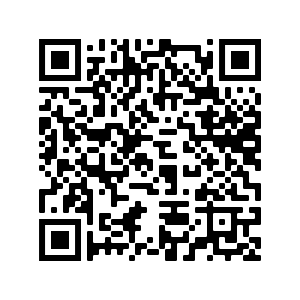 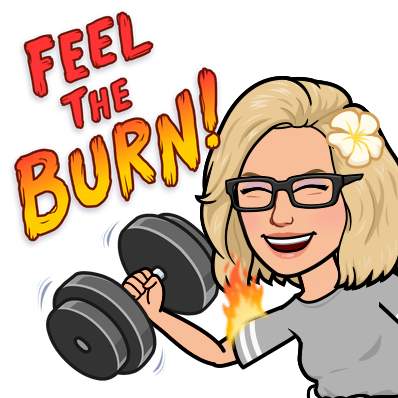 REMIND APP:
Number: 81010	
Message: @ITMA2021

This is how our coaches will send out messages for practices and games.
Summer Youth Camps
Other sports camps to come!
Football:
Incoming 6th-9th Grade		$20
July 26-29		8:00-10:00am

Great way to work with the new head coach, learn about the game of football, and work on your football skills before tryouts!
Volleyball:
4th-8th Grade	$20
July 19-21		5:30-7:30pm

Great way to work on the basics skills of volleyball, and have some fun this summer!
ITM Freshman Volleyball Camp 			$20
July 22 										9:00-12:00pm & 2:00-4:00pm
We will go over ALL skills that will be evaluated @ tryouts. Also a great way to see what tryouts will be like.
Commitment from me….
As the Girls’ Athletic Coordinator of Ingram ISD:
My promise to each parent is to advocate for all girl’s programs equally, ensure that each female athlete is developed into a young lady of great character, and enhance the educational process in order to prepare each student athlete for a prosperous life while supporting the athletic and academic programs of Ingram ISD.
Commitment from me….
As the Athletic Director of Ingram ISD:
My promise to each parent is that our coaching staff will be dedicated to developing our student athletes into young women and men that are prepared to make a difference when they leave our campus, wherever their endeavors take them.
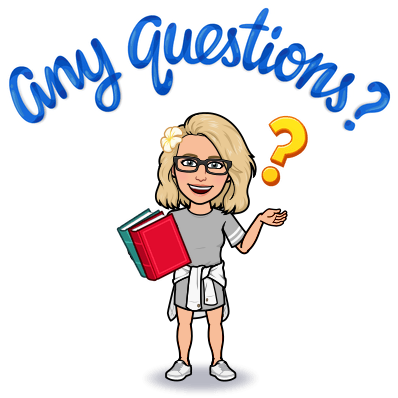 tdunn@ingramisd.net
tdemasco@ingramisd.net